SynchronizationThreads, data races, locksSections 12.4, 12.5
Instructor: 
Haryadi Gunawi
[Speaker Notes: TIME: 5 minutes free 
Go through extra: 1 minutes (show how the book portrays concurrency problem, step by step)]
Threads (Cont’d)
Sharing and memory model
Threads and Process address space
2n-1
Stack T0
Code segment
Each thread has a program counter (PC)
Threads’ PCs point to different addresses in the same code segment

Data and Heap
All threads share data and heap
Data: global and static variables
Heap: “malloc()”/dynamically allocated data

Stack
Each thread has its own stack
Stack T1
Heap
Data
Code

Main() {…}

Hello() {…}
T0’s PC
T1’s PC
0
Last lecture
A “dangerous” way to pass argument in echo server
int connfd;  // in main’s stack
while (1) {
  connfd = accept(listenfd, …);
  pthread_create(…,…,…,&connfd);
}
Main thread stack
connfd=4
Connfd=5
Peer1 stack
(John’s)
void *echo_thread(void *vargp) {  
  int connfd = *(vargp);
  ...
}
vargp
Connfd = ??
Last lecture
…
Main thread
Peer thread
int connfd;
connfd = accept(…)
pt_create (… &connfd)
void *vargp
(stack setup)
int connfd = *vargp;
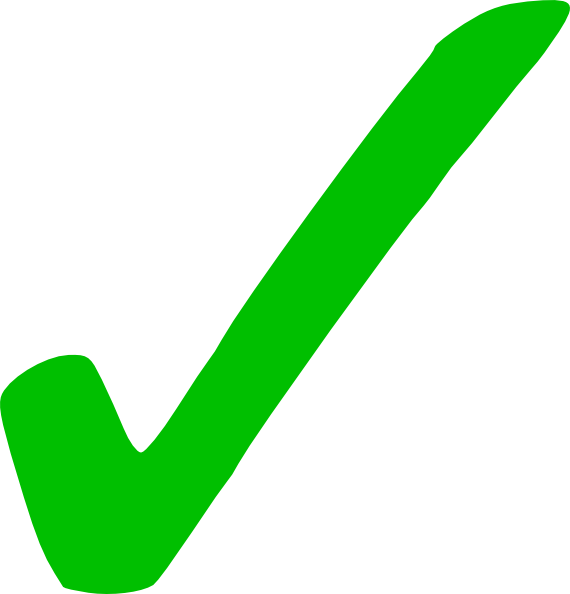 connfd = accept(…)
Last lecture
…
Main thread
Peer thread
int connfd;
“Read-write
Conflict”
“Read-write
Conflict”
connfd = accept(…)
void *vargp ( &connfd )
int connfd = *vargp;
connfd = accept(…)
int connfd = *vargp;
connfd = accept(…)
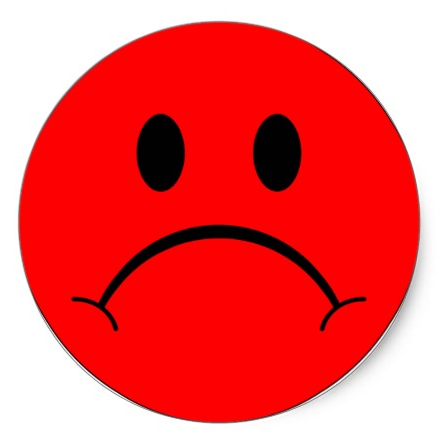 Concurrency bugs
In Firefox, MySQL, …
// global var:
int *p;
“Read-write
Conflict”
Thread1:

p = malloc();

// …

if (p != NULL) {

    x = *p;

}
“Read-write
Conflict”
Thread2:

p = NULL;
Concurrent programming is hard!
The human mind tends to be sequential

The notion of time is often misleading

Thinking about all possible sequences of events in a computer system is “impossible”
How to think about concurrency?
(1) Understanding shared variables
Instances of variables (specific memory lines)
Where the pointers point to
Goal: make sure there is no unintended sharing!

(2) Understanding atomicity
(Later)
(1) Understanding sharing
Where are the shared variables (memory lines)?
Shared variables in threaded C programs
2n-1
Stack T0
Which variables in a threaded C program are shared?
The answer is not as simple as …
… “global variables are shared” and
… “stack variables are private”, really?
Why not? One process address space!!

In a particular program, analyze which “data” is accessible by which threads
A “data” = an instance of a variable / a memory line
(Assuming no bad pointers)
Stack T1
Heap Seg
Data Seg
Code Seg

Main() {…}

Hello() {…}
T0’s PC
T1’s PC
0
Put simply …
Stack t0
int x
Stack T1
Follow the pointers!
Know where the pointers are pointing to


Via pointers …
… any thread can read and write the stack of any other thread
Heap segment
Data segment
ptr
int *ptr;  

void *t0_func()
{
  int x;
  ptr = & x;
}

void *t1_func()
{
  // Thread-1 can modify
  // x via access ptr
}
“x” no longer “private”
Mapping variable instances to memory
stack t0
int local
Global variables
Variable declared outside of a function
Process address space contains exactly one instance of any global variable
Local (“automatic”) variables
Variable declared inside function,  f() { int local; } 
Each thread stack contains one instance of each local variable per function invocation
Local static variables
f() { static int local; }
Variable declared inside  function with the static attribute
Process address space contains exactly one instance of any local static variable
Stack t1
Data seg
int global;
static int local;
Static variables in C
#include <stdio.h>
 
void func() {
        static int x = 0;	// x is initialized only once 				// across three calls of func()
        x = x + 1;
        print(x);         
}
 
int main(int argc, char * const argv[]) {
        func();    // x=1
        func();    // x=2
        func();    // x=??
        print(x);  // Doable??
        return 0;
}
Mapping variable instances to memory
“.m”  owned by main thread
Local vars: 1 instance (i.m, msgs.m)
Global var: 1 instance (ptr [data seg])
Local var:  2 instances (
     myid.t0 [peer thread 0’s stack], 
  myid.t1 [peer thread 1’s stack]
)
char **ptr;  

int main()
{
  int i;

  char *msgs[2] = {
   “foo”, “bar” };

  ptr = msgs;

  for (i = 0; i < 2; i++)
    pthread_create(…, 
            tfunc, 
            (void *)i);
   …
}
void *tfunc(void *vargp)
{
  int myid = (int)vargp;

  static int cnt = 0;
    
  print(myid, ptr[myid], ++cnt);
}
Local static var: 1 instance (cnt [data])
How to analyze?
A variable instance x is shared iff multiple threads reference it
Example: “int b” in T2
Must track all pointers that point to the same data (the same memory location)
How about “a” and “c”?
Again, if a pointer, follow the pointer to the destination (the data/memory line)!!
.. then ask if the pointed variable is shared or not?
int *a
T1
T2
int b
T3
int *c
How to analyze?
Example below
a, b, c are all in “exclusive” thread stack, but they all share the same data, so they are all technically shared by multiple threads
a.t1,   b.t2,    c.t3 are all shared!

y (although originated from *c) is not shared, other threads have no access to the memory location
int *a
T1
T2
int b
T3
int *c
int y = *c
Which data is shared?
A data x is shared iff multiple threads reference at least one instance of x. 
if X is a pointer, follow the pointer to lead to the data!!
void *tfunc(void *vargp)
{
  int myid = (int)vargp;

  static int cnt = 0;
    
  print(myid, ptr[myid], ++cnt);
}
char **ptr;  

int main()
{
  int i;

  char *msgs[2] = {
   “foo”, “bar” };

  ptr = msgs;

  for (i = 0; i < 2; i++)
    pthread_create(…, 
            tfunc, 
            (void *)i);
}
Variable   Referenced by
Instance  main? T0?  T1? 
ptr       ___  ___  ___  	
cnt       ___  ___  ___
i.m       ___  ___  ___
msgs.m    ___  ___  ___
myid.t0   ___  ___  ___
myid.t1   ___  ___  ___
[Speaker Notes: NOTE: if a pointer, follow the pointer to lead to the data






















































Ptr  y y y 
Cnt n y y 
i.M y n n 
Msgs.m   y y y  (via ptr !!!!!!!)
Myid.p0   n y n 
Myid.p1   n n y]
(2) Understanding atomicity
badcnt.c
int cnt = 0; // global var! 
int ITERS;

int main(int argc, char **argv)
{
  ITERS= atoi(argv[1]);

  pthread_create(..,increment,..);
  pthread_create(..,increment,..);  

  pthread_join(..); // 2x;

  print( cnt );
}
% ./badcnt 100
Output ???

% ./badcnt 1000
Output ???

% ./badcnt 10000
Output ???

% ./badcnt 100000
Output ???
cnt should equal to 200, 2000, 20000, 200000
void *increment(void *vargp)
{
  for (int i = 0; i < ITERS; i++)
    cnt++;                   
  return NULL;
}
will it?
Synchronization problem
“The concurrent i++ problem”
cnt++ is NOT an ATOMIC operation
(cnt) is a global/shared variable
Execution flow of cnt++ can be interrupted in the middle!
Cnt++ results in multiple machine instructions
Multiple execution flows can interleave in parallel on multi-cores
// cnt++ :
movl cnt(%rip),%eax
incl %eax
movl %eax, cnt(%rip)
// Simplified: L – U – S   (load-update-store)
load  R1, Mem[100]     // ex: “cnt” is in Mem[100]
incl  R1               // R1 is register1 (e.g. eax)
store R1, Mem[100]
cnt++/cnt-- example
Setup
Suppose cnt = 0 (at Mem[100])
Thread 1: cnt++  (running on processor #1)
Thread 2: cnt++    (running on processor #2)
Expected result, cnt = ?

Machine code 
(two threads running concurrently on different processors)
cnt++ 		[		cnt++
[1a] load R1 Mem[100] 		[2a] load R1 Mem[100]
[1b] inc R1				[2b] inc R1
[1c] store R1 Mem[100]		[2c] store R1 Mem[100]

What are the possible outputs?
Execution: 1a 1b 1c 2a 2b 2c  cnt = ??
Execution: 1a 2a 1b 2b 1c 2c  cnt = ??
Execution: 1a 2a 1b 2b 2c 1c  cnt = ??
R1: Register#1 (e.g. eax)
[Speaker Notes: I = 10, I = 9, I = 11
(draw a picture on the board)]
Machine code 
cnt++ 				cnt++
[1a] load R1 Mem[100] 		[2a] load R1 Mem[100]
[1b] inc R1			[2b] inc R1
[1c] store R1 Mem[100]		[2c] store R1 Mem[100]

1a   1b   1c   2a   2b   2c  cnt = ??
Memory [100] = 0;
CPU B

R1 =
CPU A

R1 =
Machine code 
cnt++ 				cnt++
[1a] load R1 Mem[100] 		[2a] load R1 Mem[100]
[1b] inc R1			[2b] inc R1
[1c] store R1 Mem[100]		[2c] store R1 Mem[100]

1a   2a   1b   2b   1c   2c     cnt = ??
Memory [100] = 0;
CPU B

R1 =
CPU A

R1 =
Formalizing the Problem
Problem: Race condition
Result depends upon ordering of execution
Non-deterministic bugs, very difficult to find
cnt++ example
Solution: Atomicity
Either run to completion or not at all
Cannot be interrupted in the middle (no concurrency in the middle)
Critical Section
The code that must be executed atomically is called critical section
Ex1: { cnt++ }
Ex2: { seatCount--; yourMoney-=$400; aaMoney+=$350; govMoney+=$50}
Mutual Exclusion
i.e., only one thread in critical section at a time
The required property of executing critical section correctly (no data race)
25
More cnt++ problem … from the book …
C code for counter loop in thread 1 and 2
cnt is global (shared)
Does not modify
shared variable 
(e.g. int “i”)
for (i=0; i < ITERS; i++)
    cnt++;
Corresponding assembly code
movl (%rdi),%ecx
	movl $0,%edx
	cmpl %ecx,%edx
	jge .L13
.L11: (CRITICAL SECTION)
	movl cnt(%rip),%eax
	incl %eax
	movl %eax,cnt(%rip)
	incl %edx
	cmpl %ecx,%edx
	jl .L11
.L13:
Head (Hi)
Critical section:
Modify
 shared variable
“cnt”
Load cnt (Li)
Update cnt (Ui)
Store cnt (Si)
Tail (Ti)
Enforcing mutual exclusion
Need to guarantee mutually exclusive access (atomicity) to critical sections

Solutions: 
Semaphores (Edsger Dijkstra) – some form of “locks”
Today: How to use locks
Next lecture: What’s inside locks/semaphores

Other lock functions (out of our scope)
Pthread_mutex_lock/unlock (in pthreads library)
“synchronized” functions (in Java)
Intro to Locks
Goal of locks:
Provide mutual exclusion (mutex)
Analogy: only one person (thread) can enter the room (critical section)
Locks are pervasive!
Threads + sharing  requires locks

Three common operations:
init(L): allocate and Initialize a lock L
lock(L): acquire the lock
If lock is already held by another thread, OS puts you to sleep
unlock(L): release the lock
OS wakes up waiting threads
“lock/unlock()” illustrations only

Real code (next lecture):
pthread_mutex_lock() / unlock()
sem_wait() / sem_post()
Lock illustration
After lock has been allocated and initialized:

void increment() {
	lock(L);
	cnt++; // updating shared var, in CS
	unlock(L);


void deposit(int accountid, int amount) {
	lock(banklock);
	balance[accountid] += amount;
	unlock(banklock);

Allocate one lock for the whole bank. Problem?
void deposit(int accountid, int amount) {
	lock(locks[accountid]);
	balance[accountid] += amount;
	unlock(locks[accountid]);
A lock for a specific data address/memory line
e.g. balance[i]
[Speaker Notes: Too many contentions. 
Rule: lock the smallest unit of independent updates
Allocate one lock for each bank account:]
Multiple locks
void transfer(int fromAcct, int toAccnt, int amount) 

    lock(locks[fromAcct]);

    lock(locks[toAcct]);

    balance[fromAcct] -= amount;

    balance[toAcct] += amount;

    unlock(locks[toAcct]);

    unlock(locks[fromAcct]);
Critical section of 
two data lines,
balance[i] and balance[j] 

(need to acquire multiple locks)

Only enter if both locks
are acquired.
Parallelizing a job (1)
int arr[1000];
int total;

Main() {
  // run 2 threads
  pthread_create(… incr …);
  pthread_create(… incr …);
}
int arr[1000];
int total = 0;

main() {
  for(i=1…1000)
    total += arr[i]
}
// thread 1
for(i=1…500)
  total += arr[i]
// thread 2
for(i=501…1000)
  total += arr[i]
What’s wrong?
[Speaker Notes: Total is a global variable.]
Parallelizing a job (2)
int arr[1000];
int total;
lock L;

Main() {
  // run 2 threads
}
Add lock()?

Anything wrong?
(performance?)
// thread 1
for(i=1…500)
  lock(L)
  total += arr[i]
  unlock(L)
// thread 2
for(i=501…1000)
  lock(L)
  total += arr[i]
  unlock(L)
Parallelizing a job (3)
int arr[1000];
int total;
Lock L;

main() {
  // run 2 threads
}
Most of the time,
no sharing, 
no lock  fast!!
// thread 2
int temp2 = 0;

for(i=501…1000)
  temp2 += arr[i];

lock(L)
total += temp2;
unlock(L)
// thread 1
int temp1= 0;

for(i=1…500)
  temp1 += arr[i];

lock(L)
total += temp1;
unlock(L)
Only synchronize rarely
Synchronization vs. Parallelism
Does synchronization kill (underutilize) parallelism?
Yes!

How to exploit parallelism without the need to synchronize?
Create subtasks that are “embarrassingly parallel”, …
… independent to each other
… do not synchronize (chat) too often (unless necessary)
Extra:How the book portrays the concurrency problem
…
Concurrent programming is hard!
Classical problem classes of concurrent programs:
Data Races: outcome depends on arbitrary scheduling decisions elsewhere in the system
Example: (previous slide)
Deadlock: improper resource allocation prevents forward progress
Example: traffic gridlock
(next lecture)
Livelock / Starvation / Fairness: external events and/or system scheduling decisions can prevent sub-task progress
Example: people always jump in front of you in line

Many aspects of concurrent programming are beyond the scope of this class
More cnt++ problem … from the book …
C code for counter loop in thread 1 and 2
cnt is global (shared)
Does not modify
shared variable 
(e.g. int “i”)
for (i=0; i < ITERS; i++)
    cnt++;
Corresponding assembly code
movl (%rdi),%ecx
	movl $0,%edx
	cmpl %ecx,%edx
	jge .L13
.L11: (CRITICAL SECTION)
	movl cnt(%rip),%eax
	incl %eax
	movl %eax,cnt(%rip)
	incl %edx
	cmpl %ecx,%edx
	jl .L11
.L13:
Head (Hi)
Critical section:
Modify
 shared variable
Load cnt (Li)
Update cnt (Ui)
Store cnt (Si)
Tail (Ti)
Concurrent execution
Key idea: In general, any sequentially consistent interleaving is possible, but some give an unexpected result!
Ii denotes that thread i executes instruction I
%eaxi is the content of %eax in thread i’s context
Thread 1 critical section
Thread 2 critical section
BOTH do
cnt++
OK
Concurrent execution (cont)
Incorrect ordering: two threads increment the counter, but the result is 1 instead of 2
Oops!
[Speaker Notes: END CNT = 1]
Concurrent execution (cont)
How about this ordering?









T2 gets atomicity but T1 doesn’t
We can analyze the behavior using a progress graph
[Speaker Notes: END CNT = 1]
Progress graphs
A progress graph depicts
the discrete execution 
state space of concurrent
 threads.

Each axis corresponds to
the sequential order of
instructions in a thread.

Each point corresponds to
a possible execution state
(Inst1, Inst2).

E.g., (L1, S2)  denotes state
where  thread 1 has
completed L1 and thread
2 has completed S2.
Thread 2
T2
(L1, S2)
S2
U2
L2
H2
Thread 1
H1
L1
U1
S1
T1
Trajectories in progress graphs
Thread 2
A trajectory is a sequence of legal state transitions that describes one possible concurrent execution of the threads.

Example:
H1, L1, U1, H2, L2,  S1, T1, U2, S2, T2
T2
S2
U2
L2
H2
Thread 1
H1
L1
U1
S1
T1
Critical sections and unsafe regions
Thread 2
L, U, and S form a critical section with respect to the shared variable cnt

Instructions in critical sections (wrt to some shared variable) should not be interleaved

Sets of states where such interleaving occurs form unsafe regions
T2
S2
critical section wrt cnt
U2
Unsafe region
L2
H2
Thread 1
H1
L1
U1
S1
T1
critical section wrt cnt
Critical sections and unsafe regions
Thread 2
safe
Def: A trajectory is safe  iff it does not enter any unsafe region

Claim: A trajectory is  correct (wrt cnt)  iff it is safe
T2
S2
critical section wrt cnt
U2
Unsafe region
unsafe
L2
H2
Thread 1
H1
L1
U1
S1
T1
critical section wrt cnt